Class VI – MathematicsChapter – 9 Data Handling
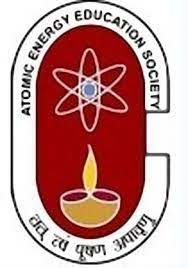 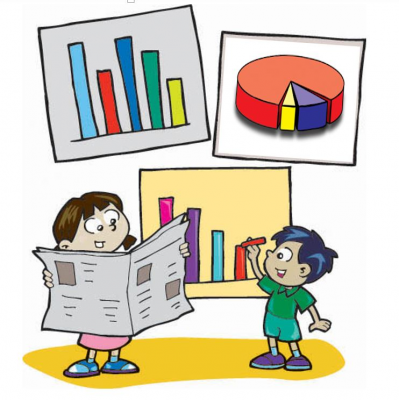 Module 1 of 3

Prepared by 
Sumithra Madathil
TGT(Maths/Physics)
A E C S – 2 , Mumbai
Atomic Energy Education Society/Distance Learning Programme/2020
1
Teacher taking attendance
Score Board
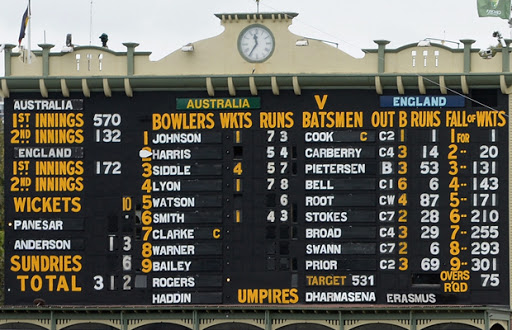 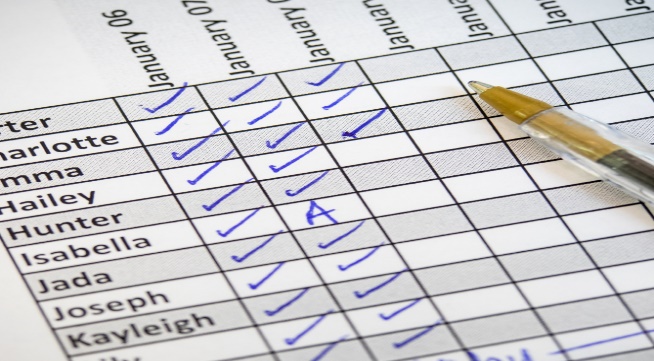 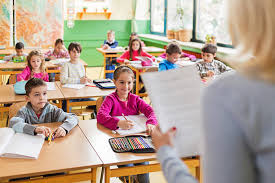 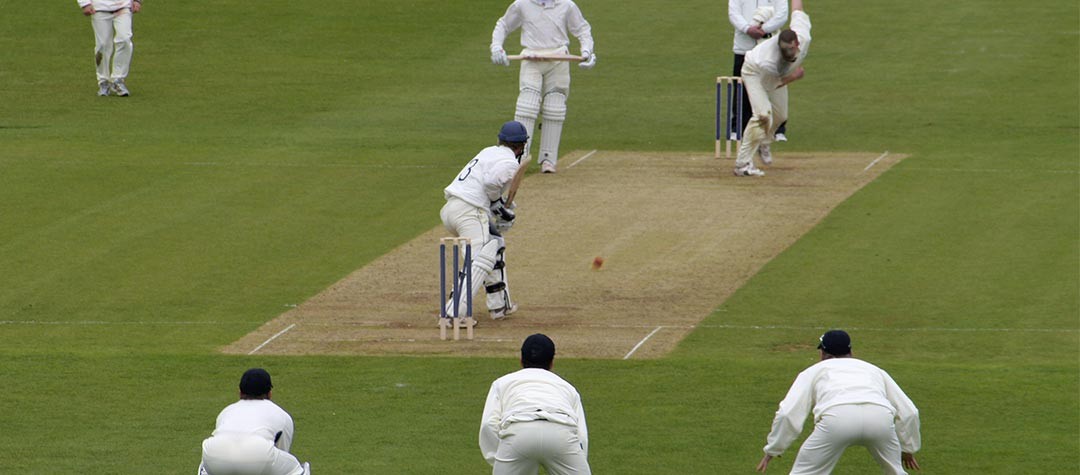 Atomic Energy Education Society/Distance Learning Programme/2020
2
.
In our day to day life, we have seen several kinds of tables consisting of numbers, figures, names etc. These tables provide “DATA”
Atomic Energy Education Society/Distance Learning Programme/2020
3
DATA
A data is a collection of numbers gathered to give some information.
Examples-
Marks of students of a class
Heights of girls and boys  in a class
Number of bicycles sold in different years by  company
Number of students liking various games, food, books…….
4
Atomic Energy Education Society/Distance Learning Programme/2020
Recording Data
Example
A class is preparing to go for a picnic. Choice of fruits of 20 students of the class is noted for distribution during the picnic
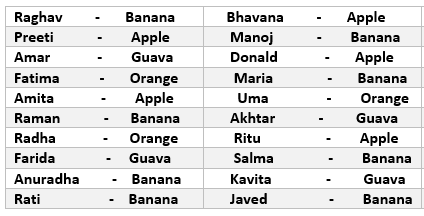 Atomic Energy Education Society/Distance Learning Programme/2020
5
.
To record  the number of fruits required to be taken for the picnic the monitor of the class made four squares on the floor 
 Every square is kept for fruit of one kind only. 
She asks the students to put one pebble in the square which matches their choices. i.e. a student opting for banana will put a pebble in the square marked for banana and so on
 By counting the pebbles in each square, she can quickly tell the number of each kind of fruit required. 
She can get the required information quickly by systematically placing the pebbles in different squares
Atomic Energy Education Society/Distance Learning Programme/2020
6
.
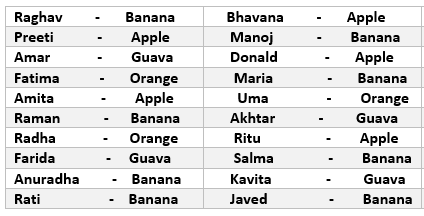 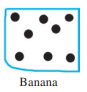 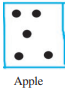 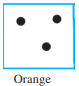 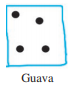 7
Atomic Energy Education Society/Distance Learning Programme/2020
.
This is one way of recording the data. 
But if there are more number of students then the recording of data will become tedious.
So we need to organise the data systematically and efficiently .
Atomic Energy Education Society/Distance Learning Programme/2020
8
Organisation Of Data
To get the same information of the fruits preferred by students going for picnic, let us prepare the following table
Atomic Energy Education Society/Distance Learning Programme/2020
9
.
We get more information from this method of organizing the data like…..

What does one (√) indicate?
The number of students preferring each type of fruit.
How many students were there in the class?
Which fruit is the most preferred one? Or the least preferred?
……..
Atomic Energy Education Society/Distance Learning Programme/2020
10
.
Instead of these (√)  we can use tally marks 


To get a particular information from the given data quickly, the data can be arranged in a tabular form using tally marks.
11
Atomic Energy Education Society/Distance Learning Programme/2020
Let us learn how to use of tally marks.
When the observations are large, it may not be easy to find the numbers by simply counting, so we make the use of tally marks.
Tally marks  are usually marked in bunches of five.
The first four tallies are marked vertically. 
The fifth tally in a bunch is marked diagonally across the earlier 4 i.e.,
.
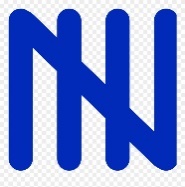 Atomic Energy Education Society/Distance Learning Programme/2020
12
Tally marks
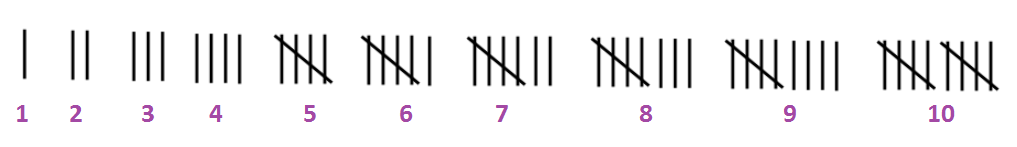 13
Atomic Energy Education Society/Distance Learning Programme/2020
Ekta is asked to collect data for size of shoes of students in her Class VI. Her finding are recorded in the manner shown below



From the table how do we get the following information:
The size of shoes worn by the maximum number of students
The size of shoes worn by the maximum number of students
 The total number of students in the class
How many students are there with shoe size 4? …………..
.
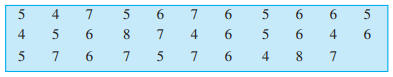 Atomic Energy Education Society/Distance Learning Programme/2020
14
.
These information could be easily obtained by preparing a table using tally marks
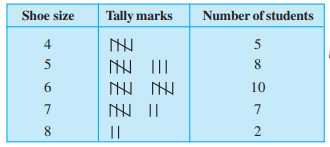 15
Atomic Energy Education Society/Distance Learning Programme/2020
Practice Time ….
1. The blood groups of 25 students are recorded as under: 
       A, B, O, A, AB, O, A, O, B, A, O, B, A, AB, AB, A, A, B, B, O, B,         AB, O, A, B. 
        Arrange the information in a table using tally marks
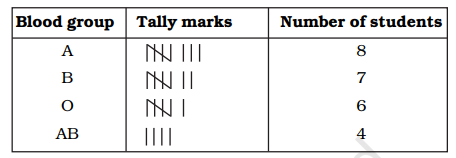 Atomic Energy Education Society/Distance Learning Programme/2020
16
What have we discussed ?
Meaning of the word DATA.
The need for recording the data
How to organize data using tally marks..
                                        
                                           ^*^*^*^*^*^*
Atomic Energy Education Society/Distance Learning Programme/2020
17
.
End of Module 1 of 3
Atomic Energy Education Society/Distance Learning Programme/2020
18